Engagement: Projects
Allen Jones, R3 Projects Coordinator, Richmond Section Chair
1
Engagement: Projects
What Kinds of Projects Get Funded through the Region 3 Projects Committee?
Projects funded through the Region 3 Projects Committee are of medium duration and are meant to:
Encourage Engagement
Encourage Collaboration
Demonstrate IEEE’s motto of Advancing Technology for Humanity

They encourage our members to work together and apply our special skills to solve the problems that our communities face.
2
Engagement: Projects
What is an appropriate project duration?
Projects should normally be on the order of weeks or months.
A one-day or very short-term event would not normally be long enough to result in much engagement or collaboration.
Projects should not be so long that they are really Programs, although projects initially funded through this committee could eventually become standalone programs funded through other sources.
3
Engagement: Projects
Region 3 Projects Committee’s Purpose
Projects generally are based on some type of a theme that is presented by the Projects Committee
Solving Challenges related to the Pandemic
Working in the New Normal
Funding amounts vary but are generally on the order of a couple of thousand dollars. Exact amounts are specified when a new theme is announced.
4
How Do Projects Increase Engagement?
5
Engagement: Projects
IEEE 2020 Member Segmentation Study
Technology Influencers
Involved
Workforce Developers
Global Innovators
Traditionalists
Content Focused
Newcomers
6
[Speaker Notes: Technology Influencers – Values IEEE’s Leadership in standards and influence in public policy.
Involved – Values that IEEE is prestigious and gives recognition to members. More likely to serve in leadership roles.
Workforce Developers – Cares that IEEE welcomes women and helps students’ career transition. Attends STEM outreach and mentor programs.
Global Innovators – Values IEEE for its innovative ideas and global presence. Most in R8 and R9.
Traditionalists – Values IEEE as industry leader. The least engaged and more likely to have discount products such as insurance.
Content Focused – IEEE is practical and relevant to their industry. Key reason to join are for publications and content.
Newcomers – Values IEEE’s humanitarian efforts. Younger, with the fewest years of membership. Mainly in Asia.]
Engagement: Projects
IEEE 2020 Member Segmentation Study
These 3 Member Segments are the Least Likely to Renew:
Workforce Developers – Cares that IEEE welcomes women and helps students’ career transition. Attends STEM outreach and mentor programs.
Content Focused – IEEE is practical and relevant to their industry. Key reasons to join are for publications and content.
Newcomers – Values IEEE’s humanitarian efforts. Younger, with the fewest years of membership. Mainly in Asia.
7
Engagement: Projects
Why Focus on the 1%?
	A Look at Richmond Section Members Who did Not Renew between 2004-2019
30% dropped their membership while students but were promoted to Inactive Member on their scheduled graduation date.
37% were elevated to Member, then never renewed.
11% dropped after being a Member for 1 year.
11% dropped after being a Member for 2-6 years.
11% dropped after being a Member for 7-42 years.
8
Engagement: Projects
The number of people who dropped before their 2nd year as a Member is twice the current size of the Richmond Section.
It’s not that the “1%” aren’t Joining...
...They’re not staying.
9
Engagement: Projects
Characteristics of Newcomers & Workforce Developers
Characteristics of Newcomers
Want to have an impact on the problems facing the world.
Looking to be with and work with friends with like interests.
Characteristics of Workforce Developers
Want to be mentors and help others.
Projects can address what both these groups are looking for.
10
Some Examples of Engagement through Projects
11
Engagement: Projects
YP Richmond Formation
The first YP Formation meeting only had three attendees.
Side discussion on what young professionals are looking for.
Discussion on IEEE Spectrum article on adding touch to prosthetics.
What kind of project could the Richmond Young Professionals do?
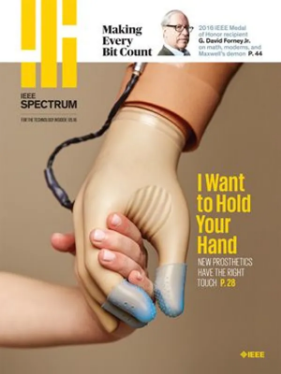 12
Engagement: Projects
YP Richmond Formation
Fit of Lower Leg Prosthetics
Attendance at YP events, both to work on the project and for social get-togethers, increased.
One attendee regularly drove 70 miles each way to attend the meetings to work on the project.
Eventually the project grew to the point where it was transferred to the VCU Institute for Engineering and Medicine.
13
[Speaker Notes: A lower extremity prosthesis that is too loose can cause trips.
One that is too tight can cause pressure sores that may necessitate the wearer having to not wear their prosthesis for a month.
The fit changes throughout the day.
The wearer must learn what the right fit feels like.
But how would they know if they’ve never had a prosthesis.
Could we adjust the fit automatically?
How do we measure the fit?]
Engagement: Projects
Projects Funded as Part of the Pandemic Challenge
14
Engagement: Projects
Pandemic Desk Shields – WIE, Jamaica Section
Worked with the Ministry of Education to address the challenge of underserved schools being able to return to in-person classes
Donovan Hunter – Denham Town High School Acting Principal
Erica Simmons – Chair – IEEE Chair Jamaica Section
Sharleen Brown –  Chair, WIE Jamaica Section
Christine Addlery – WIE – Secretary
Dr. Damith Wickramanayake
15
Engagement: Projects
Pandemic Desk Shields – WIE, Jamaica Section
Outcomes
“Enable greater chances of being successful in the examination.
“Reduce dependence on virtual school for families with socio-economic challenges.
“Graduates will be better equipped to apply for employment thereby improving their community.
“Improve the literacy rate within the community.”
16
Engagement: Projects
Pandemic Challenge Hackathon – Richmond Section
Community Gardens Capacity
Public Transit Driver Shortage
COVID Data Tracking
Video Conference Eye Contact
Refrigeration for Vaccines
17
[Speaker Notes: “She, so very much, wants to be involved in engineering and computer related projects that lead somewhere. It was wonderful to watch her develop the project from just the initial idea to the not quite completed version which she is still working on. She kept me appraised of all the challenges she was having and all of the people who helped her along. The fact that she got to interact with a number of people who had in depth knowledge of the issues added greatly to her learning experience. It enabled her to work with people who had already chosen the engineering direction as their career paths and had the kind of enthusiasm that she is having a difficult time finding in her peers at high school.”]
Engagement: Projects
Some quotes from a parent (used with permission)
“She, so very much, wants to be involved in engineering and computer related projects that lead somewhere.”
“... all of the people who helped her along.”
“... work with people who had already chosen the engineering direction as their career paths...”
“enthusiasm”
18
Not only do Projects help retain members,...
19
Engagement: Projects
Projects also develop Volunteers and Leaders
Initial YP Formation Meeting
Shellie Lundquist – Section Vice Chair
Marian Do – Section Treasurer
Pandemic Challenge
Dr. Patrick Martin – VCU Student Branch Chair
John Moody – YP Chair, Richmond Section Pandemic Challenge Lead
Dr. Radhika Barua – MAG/EMB Chapter Chair, WIE Chair
Impactful Projects attract People Who Make Things Happen.
20
Engagement: Projects
And One More Person to Mention...
At SoutheastCon 2016, Grayson Randall gave a talk on some of the amazing projects that had been undertaken in the Eastern North Carolina Section.
The talk demonstrated to me that IEEE really could be what I was looking for it to be.
If it hadn’t been for that talk, I wouldn’t be standing here in this meeting today.
I might not still be an IEEE member.
I wouldn’t get the chance to work with amazing people who make things happen.
21
Engagement: Projects
Do You Want To Be That Next Spark?
On Saturday  @ 3:30 – 4:00 pm, John Moody and I will be hosting a Breakout Session on Running Section Projects in Room 204AB.
I am still looking for volunteers to join the R3 Projects Committee to help develop project funding event themes and to help review funding requests.
22
Thank you!
Allen Jones, allen.jones@ieee.org
804-240-1182
23